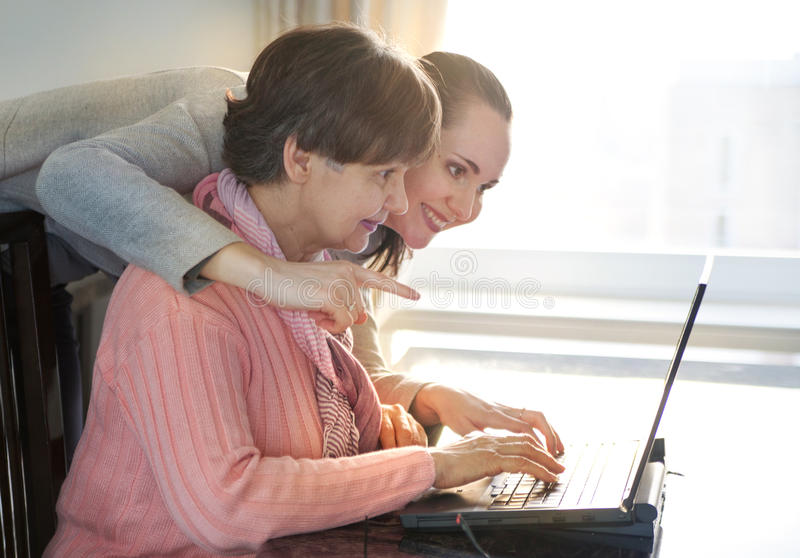 Nativos e 
Inmigrantes Digitales
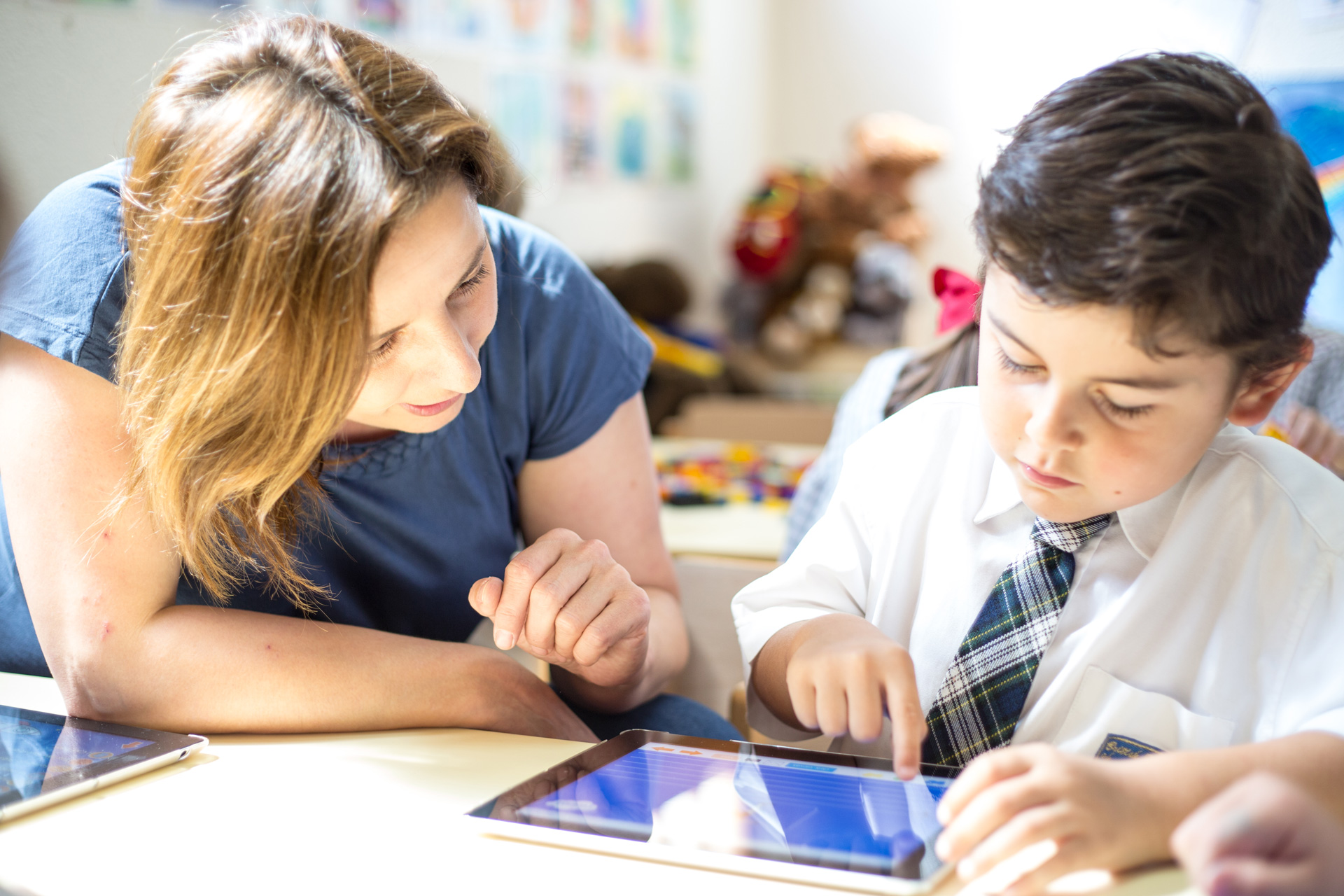 los jóvenes de hoy no pueden aprender igual que los de ayer.
Los estudiantes de hoy reclaman de los educadores nuevas formas de enseñanza para conectar a los alumnos con su propio proceso de aprendizaje, aunque esto implique, incorporar formatos basados en el ocio y el entretenimiento.
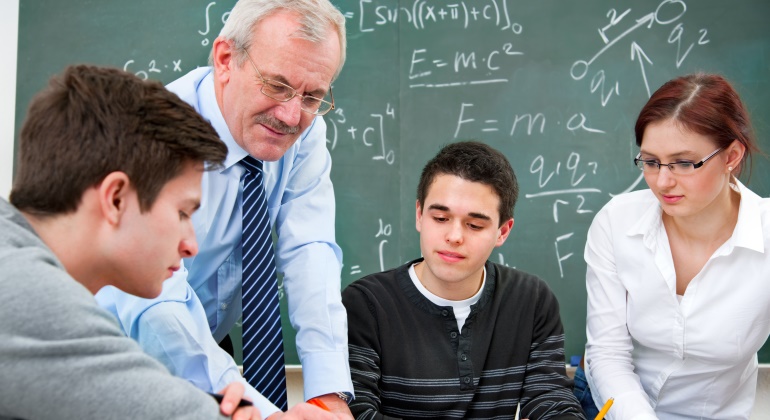 Esto se debe a que nuestros estudiantes piensan y procesan la información de modo significativamente distinto a sus predecesores, estos últimos que se dedican a la enseñanza están empleando una lengua obsoleta e inentendibles para ellos.
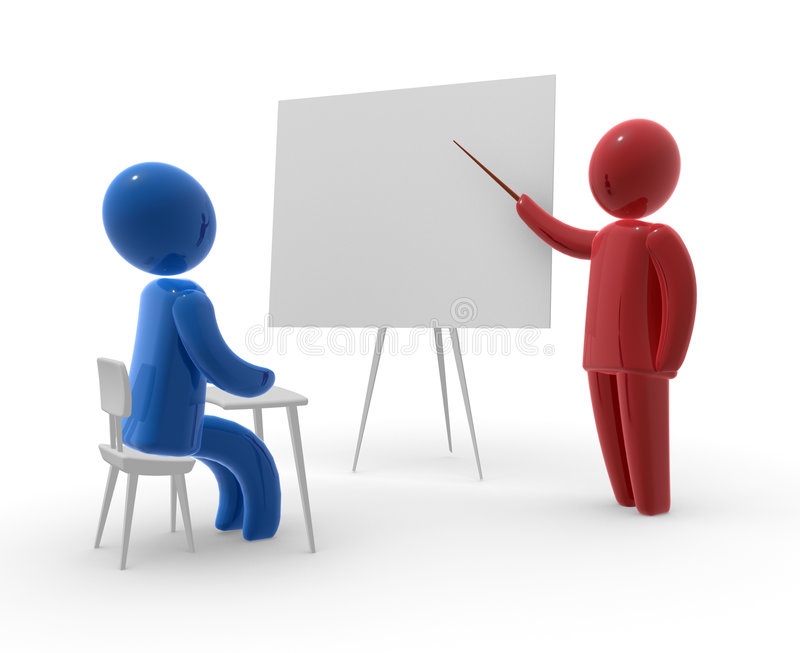 Es notable que la voluntad férrea de los maestros a seguir enseñando con los métodos tradicionales está causando serios problemas. 

Se impone una reconsideración de métodos y contenidos esto no significa cambiar el significado de lo importante ni fijar otras habilidades, significa aprender a comunicarse a hacer las cosas como ellos lo hacen.
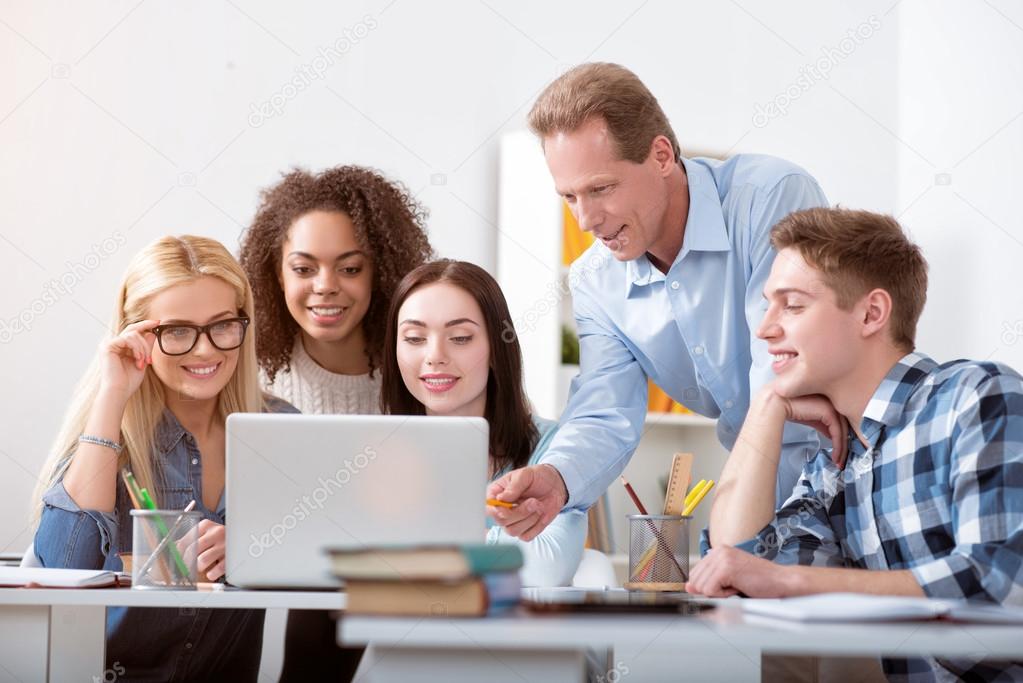 Es necesario revisar los contenidos y cambiar las estrategias esto se debe a que realmente ellos piensan de manera diferente. Socializan diferente y esto esta basado en estudios científicos donde ahora se sabe que el cerebro es cambiante y mantiene su plasticidad de por vida. Los patrones de pensamiento cambian de acuerdo y en función de sus experiencias.
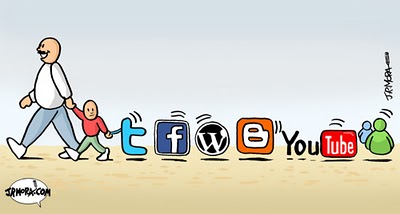 Nuestros hijos están ejercitando sus cerebros frenéticamente. Ellos tienen poca capacidad de atención, pero para las antiguas maneras de aprender no para las cosas que realmente les interesan y llaman la atención.
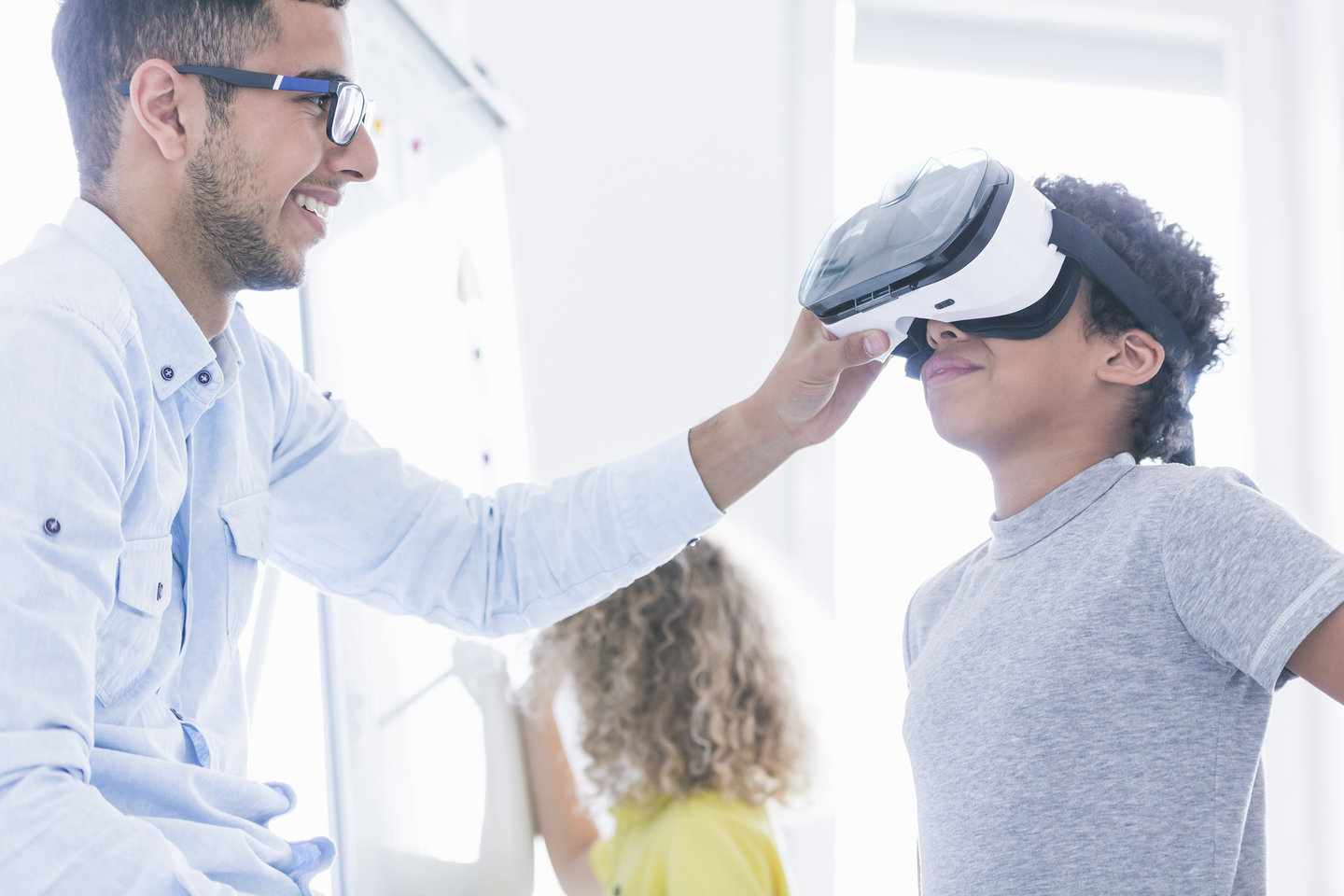 Ante la realidad incuestionable de que ya no existe el contacto entre los profesionales de la educación y los alumnos, nativos digitales como lo hacían antes, no se puede cerrar los ojos. A lo que se puede elegir aceptación natural y utilizar su propia creatividad o buscar apoyo en técnicas y estrategias que le ayuden a una mejor comunicación.